Projektovanje informacionih sistema
User Requirements Notation (URN)
Use Case Maps (UCM)
UCM
UCM je dijagram koji ima za cilj da povezuje ponašanje i strukturu sistema na eksplicitan i vizuelan način.

UCM se sastoji od puteva koji su prva klasa arhitekturnih entiteta koji opisuju kauzalne veze između odgovornosti, koje su ograničene organizacionim strukturama apstraktnih komponenti.

Putevi su scenariji koji su veza između zahteva (različitih slučajeva) i detaljnog dizajna.
UCM i UML dijagrami
UCM dijagrami su slični UML dijagramima slučajeva (Use Case dijagramima) i oba se koriste u ranim fazama razvoja informacionog sistema.

UCM je fleksibilniji od UML dijagrama aktivnosti i jednostavniji je i lakši za razumevanje.

UCM se može prevesti u UML sekvencijalni dijagram.
Konstruisanje UCM dijagrama
Šta nam je potrebno za konstruisanje?

Zahtevi sistema

Odgovornosti koje predstavljaju funkcionalnosti sistema

Specificiranje interfejsa između okruženja i sistema
	Ova specifikacija vodi startnim i krajnjim tačkama 
	odgovarajućeg slučaja sistema i odgovara razmeni 
	poruka između sistema i okruženja. Poruke se dalje
	opisuju u modelima u okviru detaljnog dizajna, kao 
	što je npr. UML sekvencijalni dijagram.
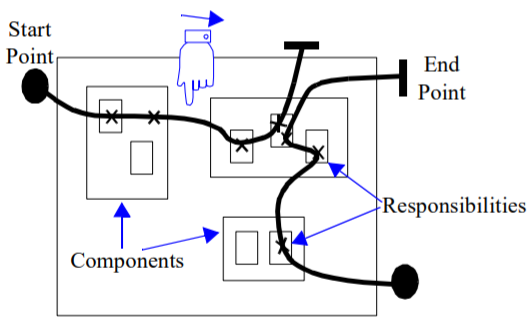 UCM notacija
Elementi i komponente UCM dijagrama
Startne tačke (start points)
predstavlja preduslov
Odgovornosti (responsibilities)
predstavlja akcije, zadatke i funkcije koje treba izvršiti
Kranje tačke (end points)
predstavlja rezultat ili završetak
Komponente 
predstavlja objekte koji sačinjavaju sistem
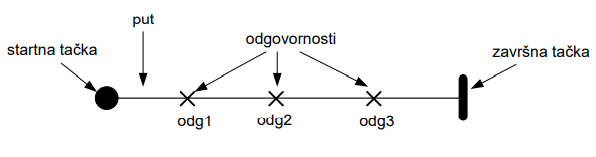 Primer
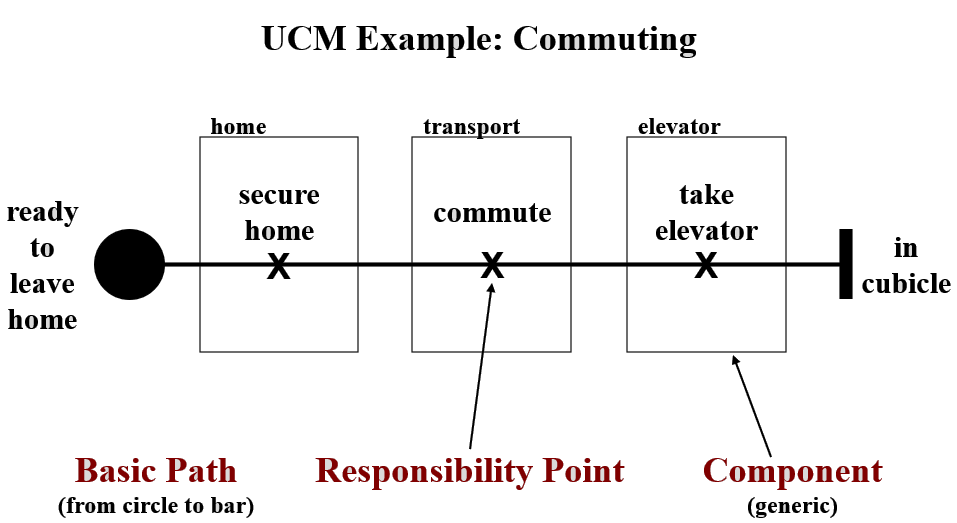 OR-join (OR pridruživanje)
OR-fork (OR grananje)
AND-join (AND pridruživanje)
AND-fork (AND grananje)
Timer (tajmer)
Abort (prekid)
Failure point (tačka neuspeha)
UCM notacija
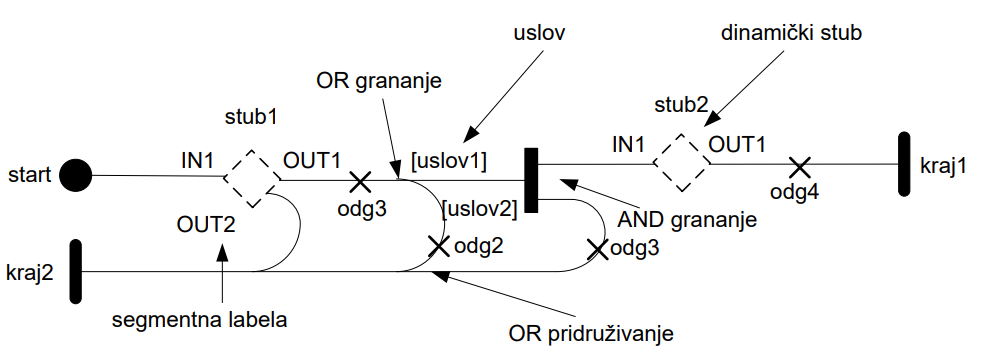 UCM notacija - OR
Alternative i deljeni segmenti ruta su predstavljeni kao putanje koje se preklapaju.
OR-join spaja dve ili više preklapajućih putanja, dok OR-fork deli put u dve ili više alternativa. 
Alternative mogu biti detaljnije opisane uslovima predstavljenim između uglastih zagrada.
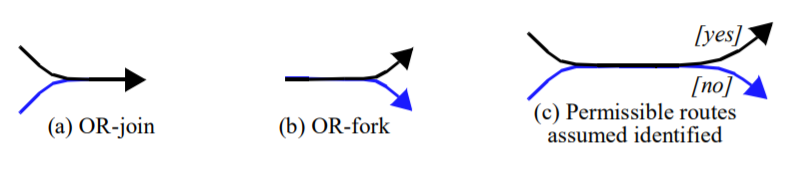 UCM notacija - AND
Konkurentni i sinhronizovani segmenti ruta predstavljeni su upotrebom vertikalne trake.
AND-join sinhronizuje dve ili više putanja zajedno
AND-fork deli putanju na dva ili više istovremenih segmenata.
Kardinalnost (N:M) nije potrebno pisati jer obično proizlaze iz broja dolaznih/odlaznih segmenata putanje.
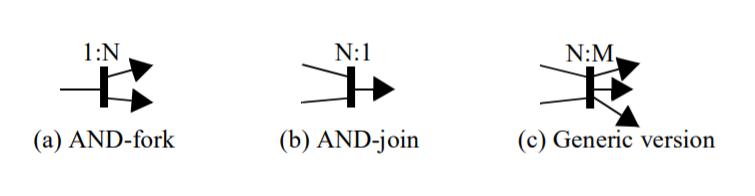 UCM notacija – stubs i plug-ins
Kada mape postanu previše složene da bi bile predstavljene kao jedan jedinstven UCM, postaje neophodno koristiti mehanizam za definisanje i struktuiraje podmapa.
UCM najvišeg nivoa (root map) može da sadrži kontejnere (koji se nazivaju stubovi) za podmape (koje se nazivaju plug-inovi).
Stubovi mogu biti statički ili dinamički.
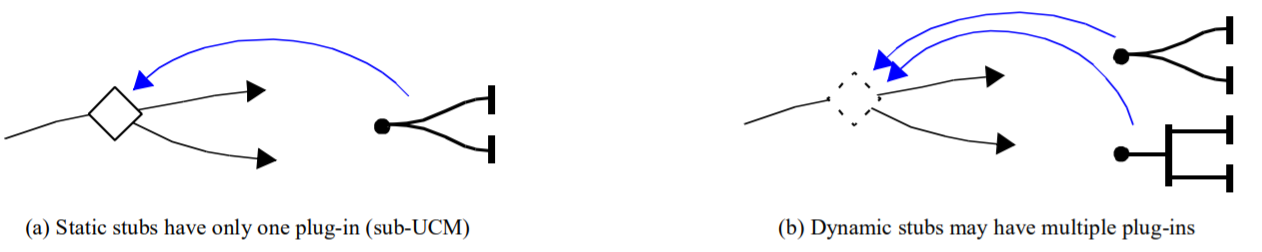 Primer
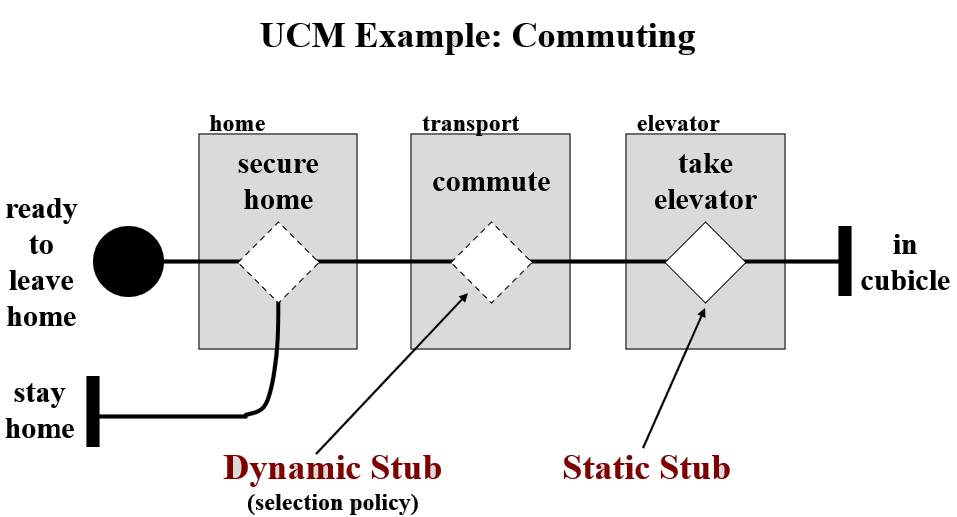 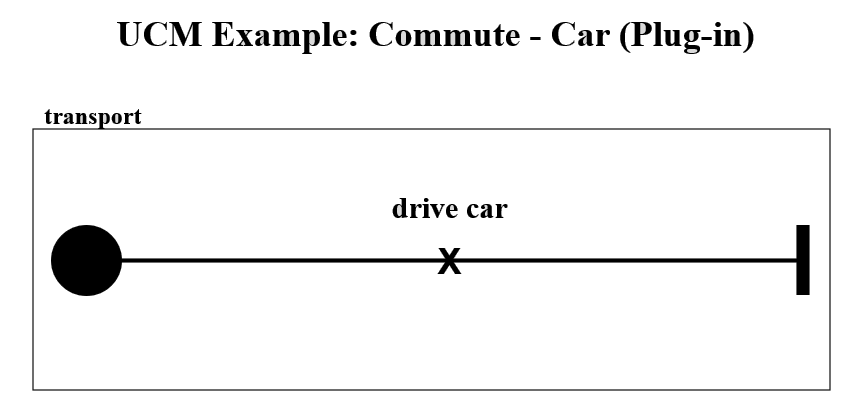 Primer
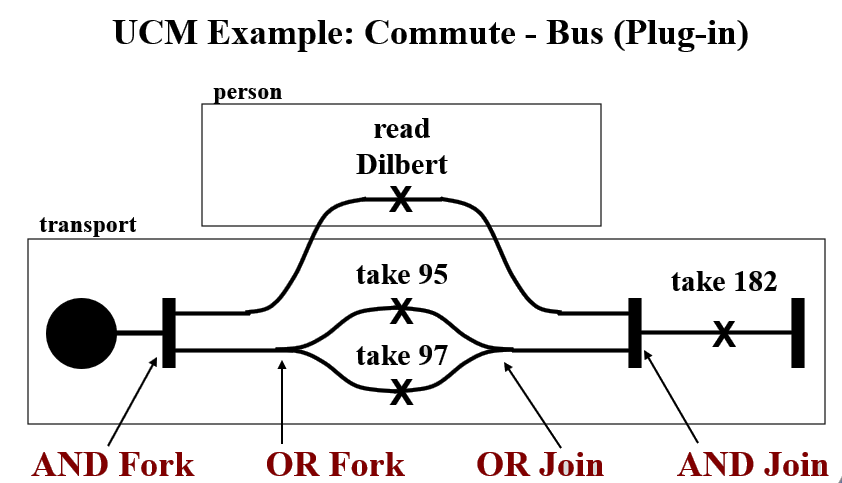 UCM notacija
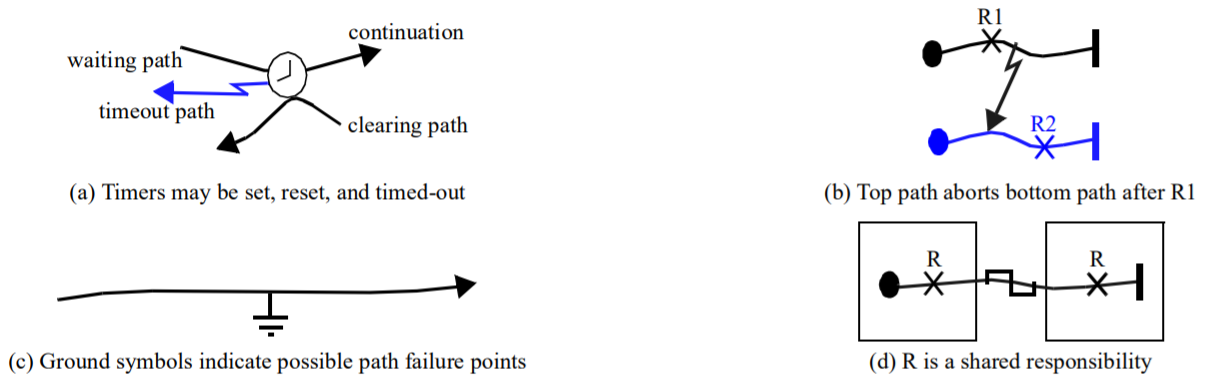 Primer jednostavnog Use Case-a
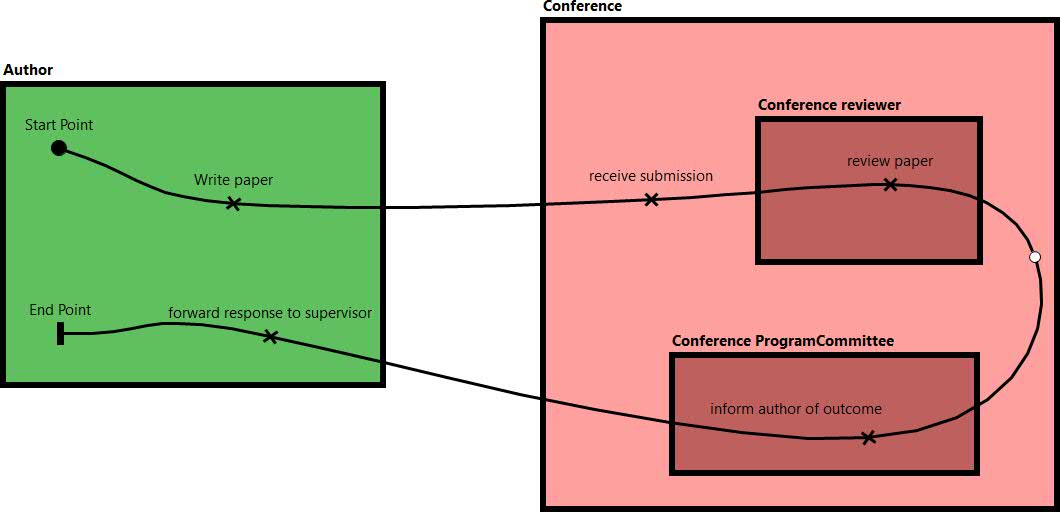 [Speaker Notes: Title: PaperSubmission
Author writes a paper
Conference receives submission
Conference Reviewer reviews the paper
Conference Program Committee  informs author of outcome
Author forwards response to supervisor]
Primer Use Case-a sa alternativama
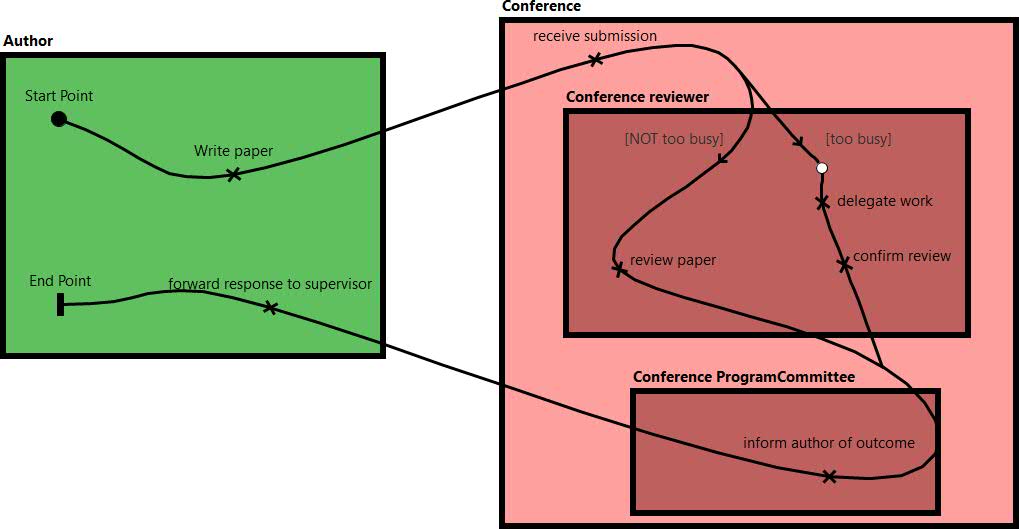 [Speaker Notes: Title: PaperSubmission
Author writes a paper
Conference receives submission
Conference Reviewer reviews the paper
Conference Program Committee informs author of outcome
Author forwards response to supervisor
2. a. Conference Reviewer is too busy
2. a. 1. Conference Reviewer delegates work
2. a. 2. Conference Reviewer confirms review
2. a. 3. GOTO 4.]
Primer Use Case-a sa statičkim i dinamičkim stubom
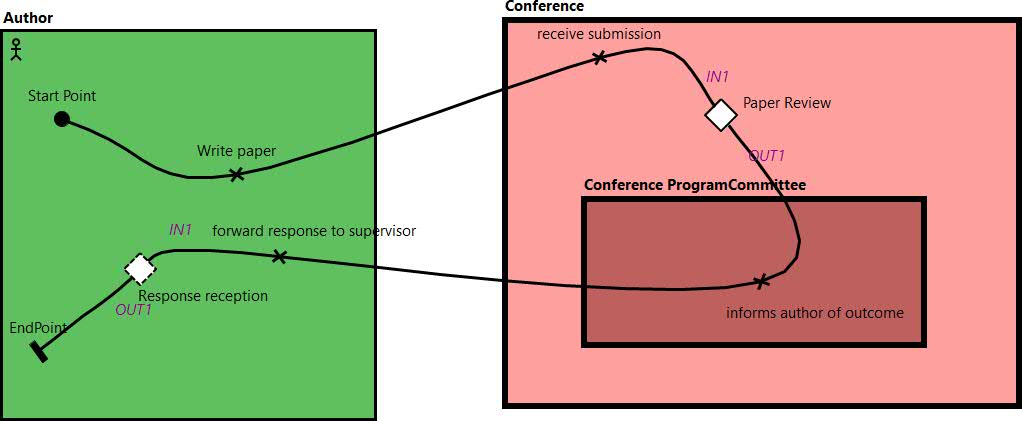 [Speaker Notes: Title: PaperSubmission
Author writes a paper
Conference receives submission
Conference Reviewer reviews the paper
Conference Program Committee informs author of outcome
Author forwards response to supervisor
2. a. Conference Reviewer is too busy
2. a. 1. Conference Reviewer delegates work
2. a. 2. Conference Reviewer confirms review
2. a. 3. GOTO 4.]
Use Case sa uključenim Use Case-om
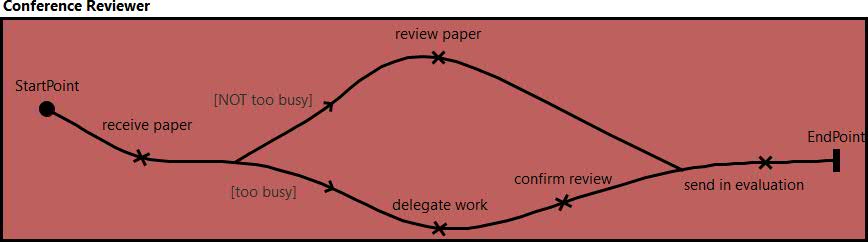 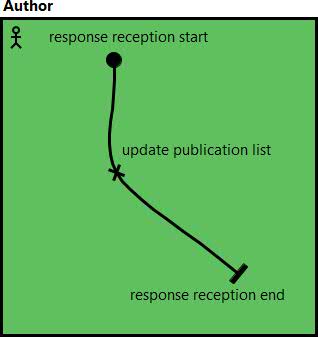 Ekstenzioni Use Case
[Speaker Notes: Title: PaperReviewer
Conference Reviewer receives paper
Conference Reviewer reviews the paper
Conference Reviewer sends in evaluation
1. a. Conference Reviewer is too busy
1. a. 1. Conference Reviewer delegates the work
1. a. 2. Conference Reviewer confirms review
1. a. 3. GOTO 3

Title: PaperReception
PART 1. At Extension Point response reception
1. Author updates publication list]
GRL+UCM
Modeliranje ciljeva i scenarija komplementarno je i može pomoći u identifikovanju daljih ciljeva i dodatnih scenarija važnih za projektovanje, čime doprinosi potpunosti i tačnosti zahteva, kao i kvalitetu arhitektonskog dizajna.

Potpuna specifikacija zahteva treba pojasniti ciljeve sistema koje treba postići, konkretna ponašanja i ograničenja budućeg sistema, kao i subjekte odgovorne za određene funkcije u tom sistemu.
GRL+UCM - pristup
Stvaranje GRL modela, usavršavanje izvornih poslovnih ciljeva i nefunkcionalnih zahteva, sve dok se ne donesu konkretne odluke o dizajnu.

Odluke o dizajnu se dalje razrađuju u UCM scenarije. U pisanju scenarija ovog koraka se postavljaju pitanja “kako” umesto “šta”.
GRL+UCM - pristup
Istovremeno, UCM scenariji se koriste za opis ponašanja karakteristika i arhitekture sistema u ograničenom kontekstu. 

Ustvari odgovara na pitanja “šta”.
“Šta sistem treba da uradi kao pružanje usluga dolaznog poziva?”
“Kakav je proces bežičnog prenosa poziva?”

Zatim postavljanjem pitanja “zašto”, koja se odnose na ove scenarije, neki implicitni ciljevi sistema se dalje zatvaraju.
GRL+UCM
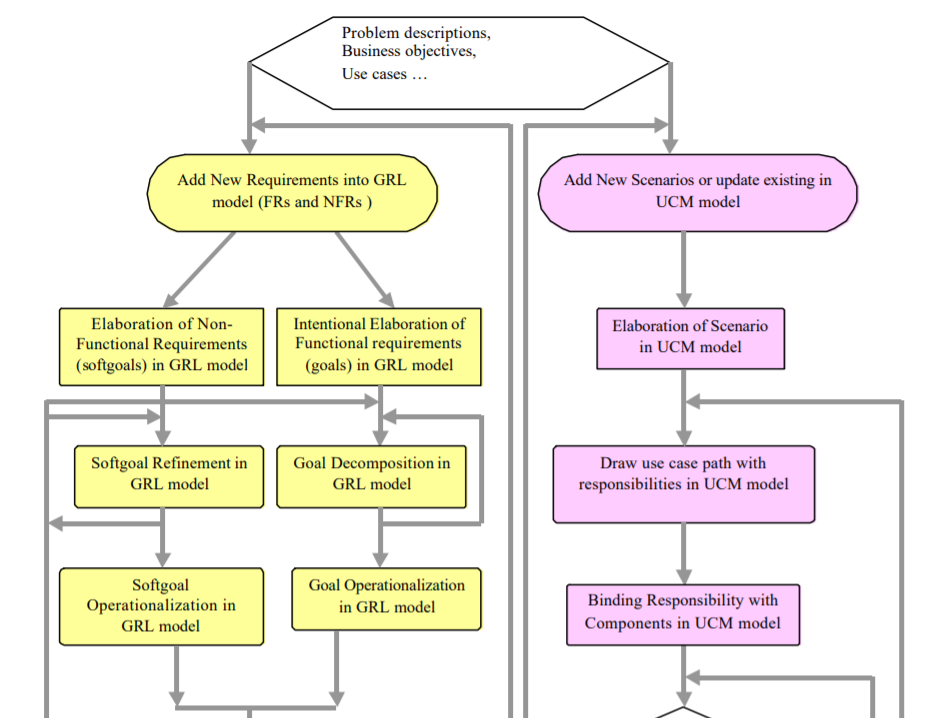 GRL+UCM
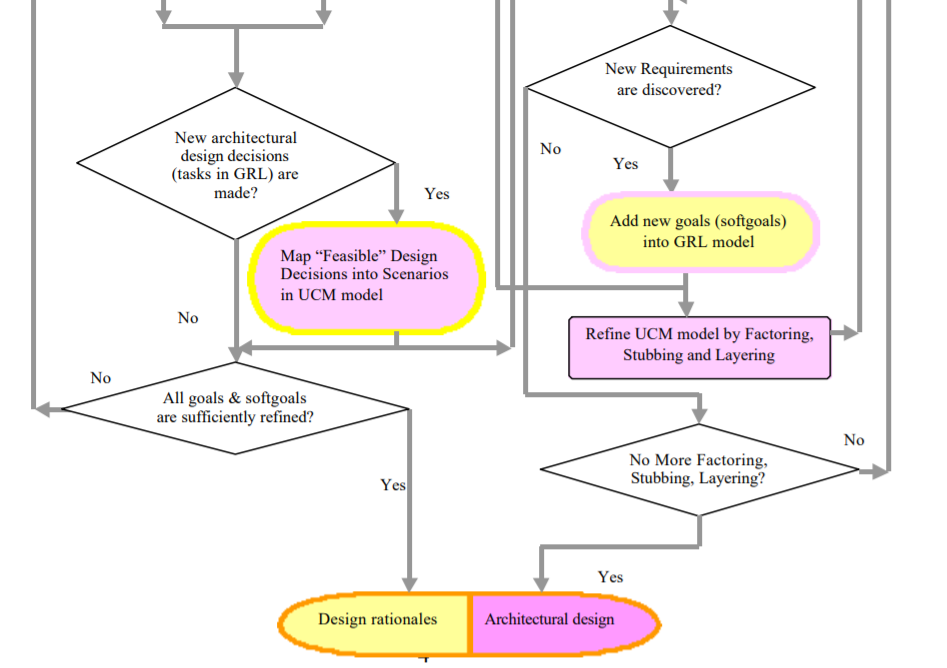 Rezime – Stategija razvoja informacionog sistema upotrebom UCM, GRL i UML dijagrama
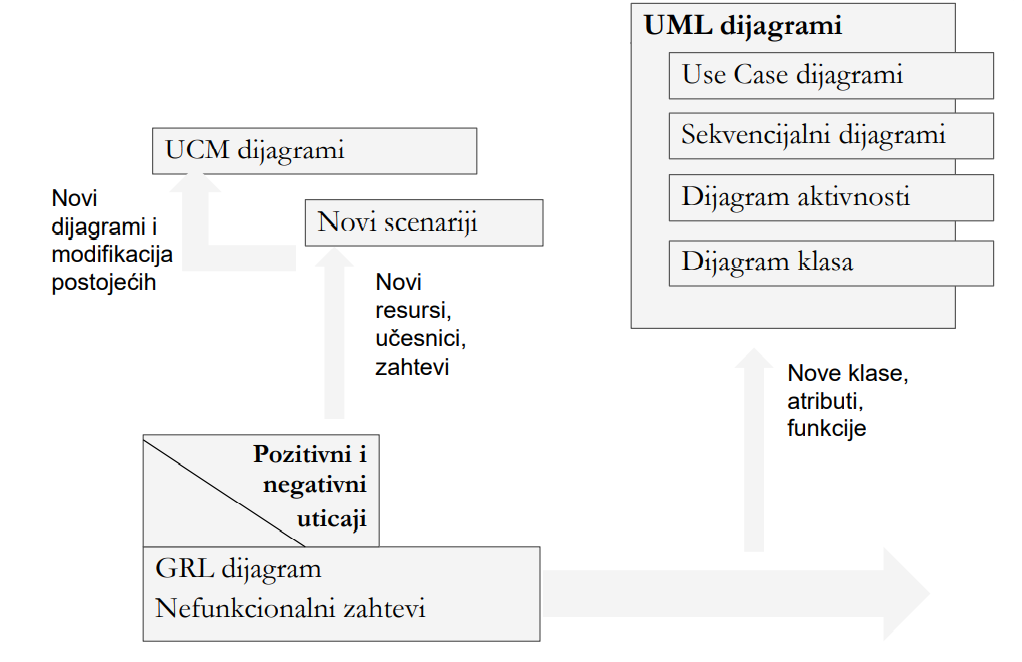 Alat za crtanje GRL i UCM - jUCMNav
Eclipse -jUCMNav plugin

Uputstvo za instalaciju u okviru prezentacije O_vezbama
Napomena:
jUCMNav – video uputstva
Kreiranje puta, komponenti, stub i plugin mapa
jUCMNav Tutorial 1: Creating a simple path, components, stubs and plug-in maps – YouTube
Dodavanje grananja (forks) i spajanja (joints)
jUCMNav Tutorial 2: Adding forks & joins – YouTube
Petlje i poboljšanja scenarija
jUCMNav Tutorial 3: Loop and scenario enhancements - YouTube
Tajmeri
jUCMNav Tutorial 4: Waiting places and timers - YouTube
Dinamički stub-ovi
jUCMNav Tutorial 5: Dynamic Stubs - YouTube
Generisanje Java koda
Generisanje Java koda iz UML dijagrama klasa

Papyrus Software Designer – dodatni plugin nad Papyrus pluginom
Uputstvo: https://wiki.eclipse.org/Java_Code_Generation

Video-uputstva:
https://www.youtube.com/watch?v=6_HY2u-EeE0
https://www.youtube.com/watch?v=Z3u5fSWkP-A&t=138s

https://www.youtube.com/watch?v=Pim22rLtsW0
Generisanje Java koda
Generisanje Java koda iz UML dijagrama klasa

Papyrus Software Designer – dodatni plugin nad Papyrus pluginom

Help -> Install New Software...
Instalacioni plugin link (Work with): http://download.eclipse.org/modeling/mdt/papyrus/components/designer/
Generisanje Java koda
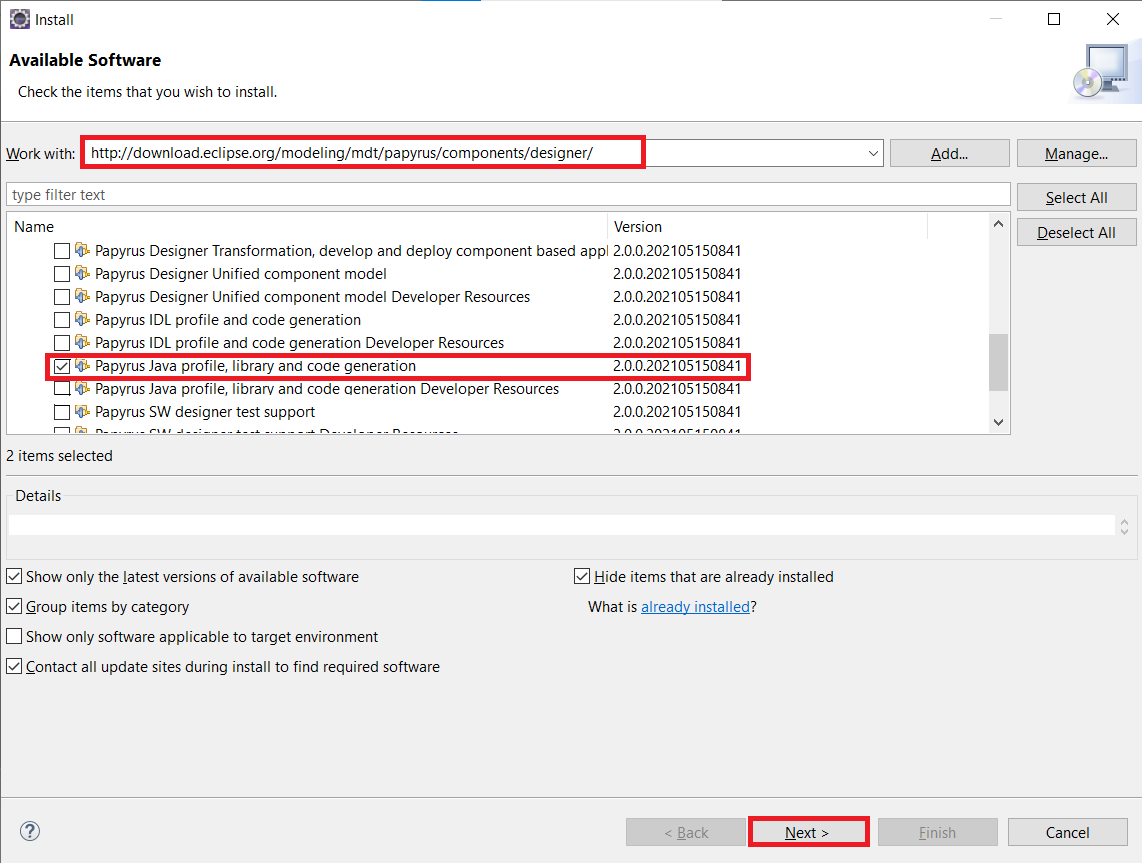